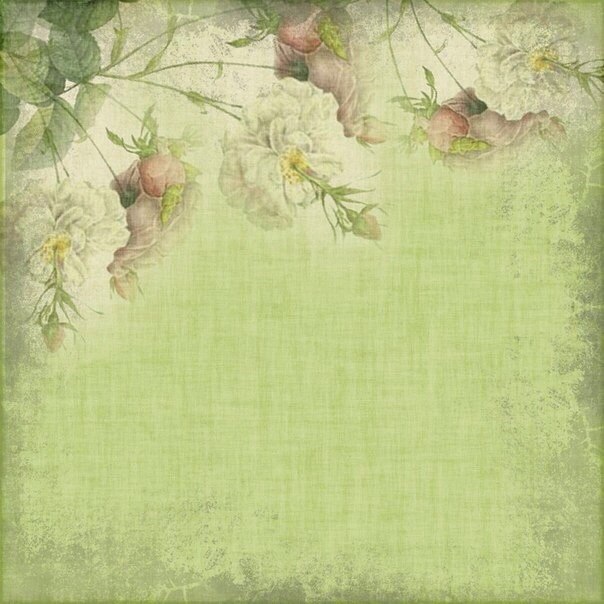 Мати - це ім'я Бога на устах і в серцях маленьких дітей.
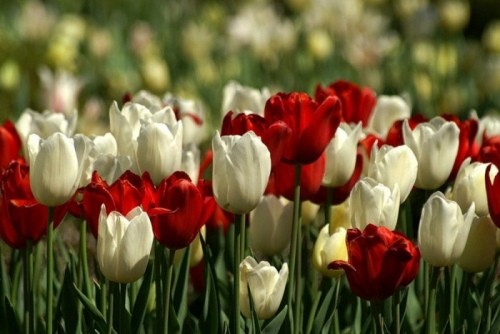 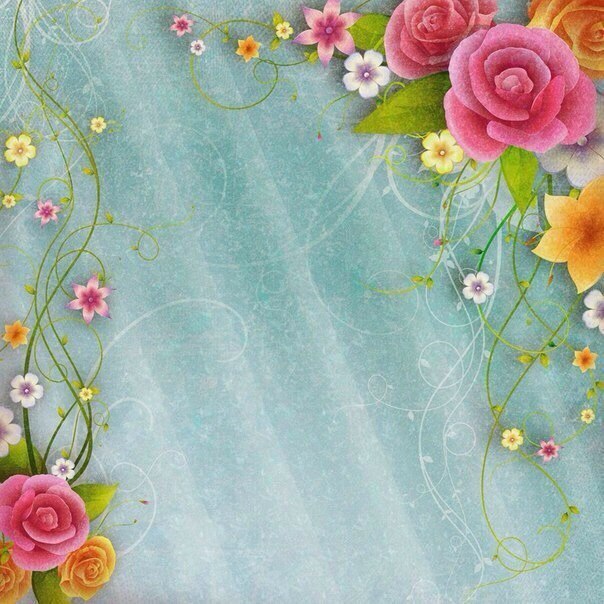 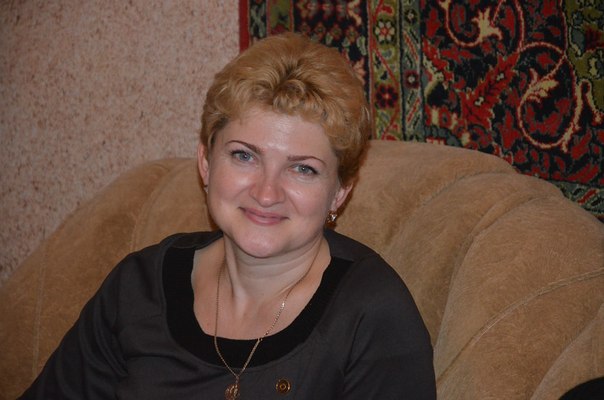 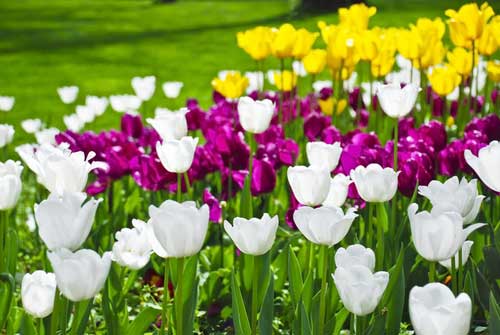 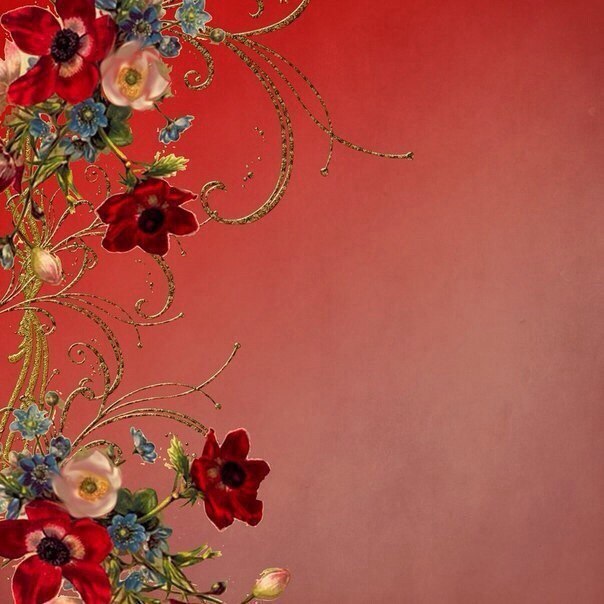 Рука, що качає 
колиску, править світом.
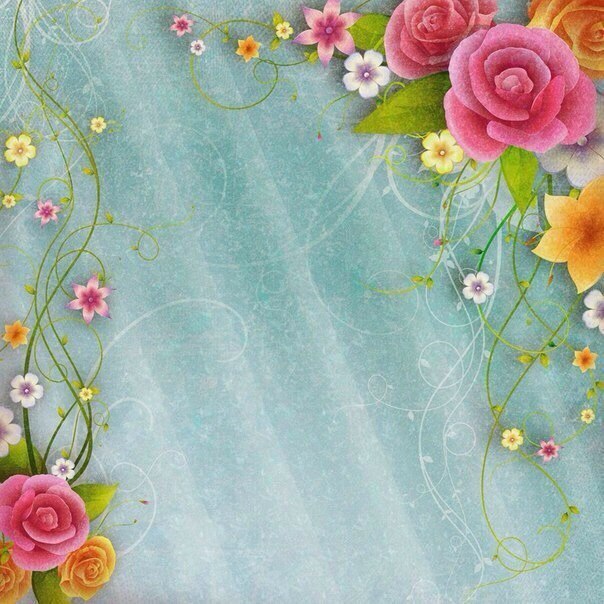 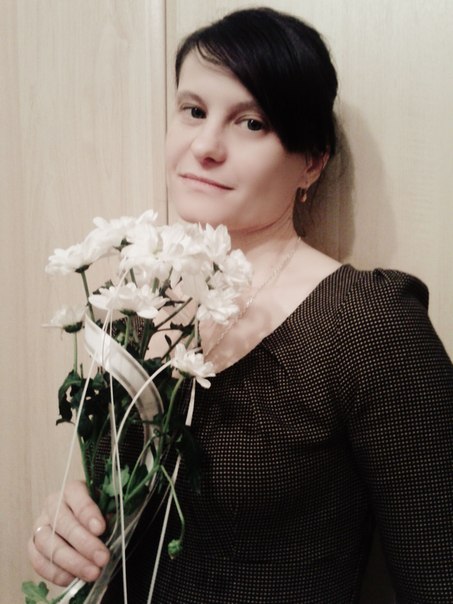 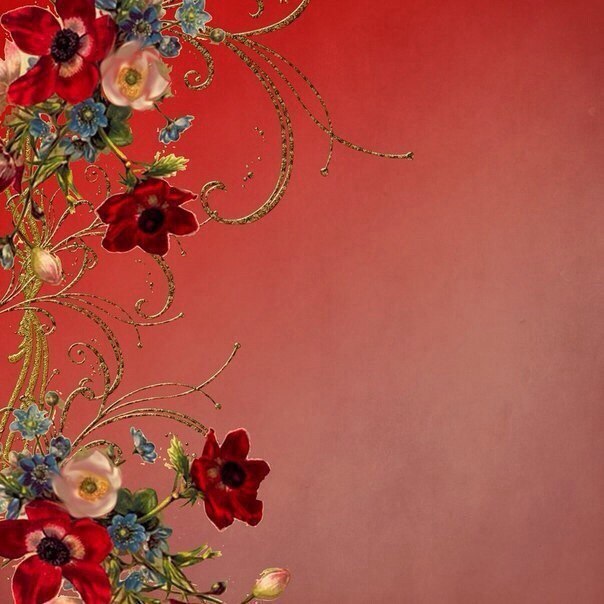 Мама - це єдина людина, яка щиро рада, коли тобі добре, і яка від усієї душі засмучується в хвилини твого смутку.
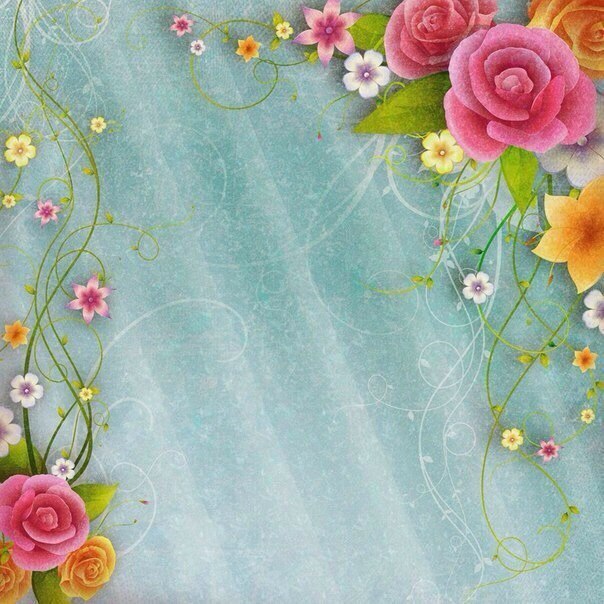 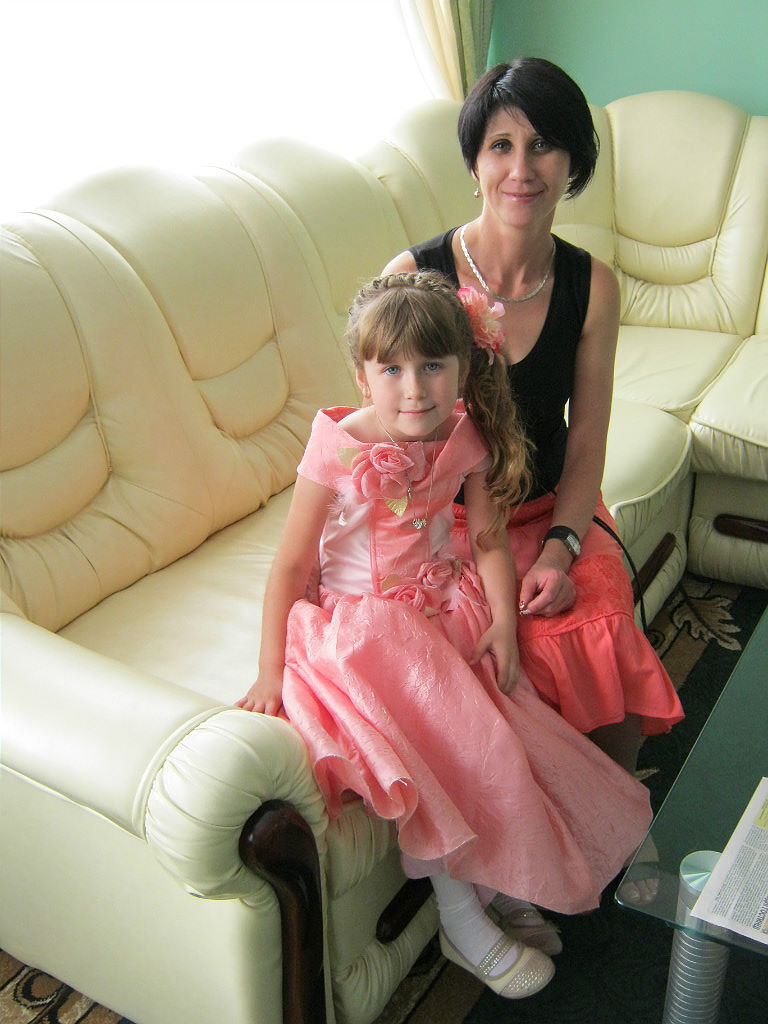 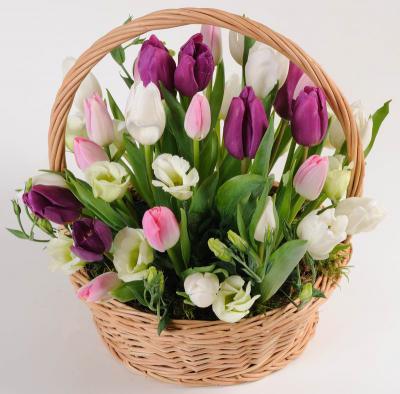 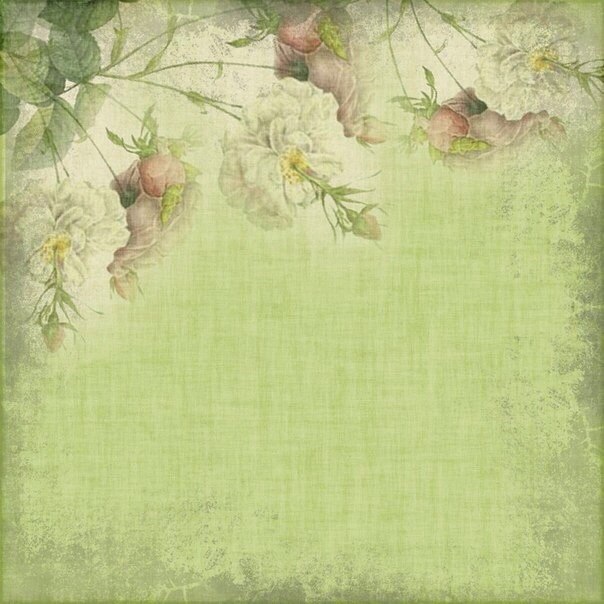 Мама - це людина, яка готова для своєї дитини на все на світі, яка може замінити всіх... А її не замінить ніхто, навіть якщо дуже-дуже захоче.
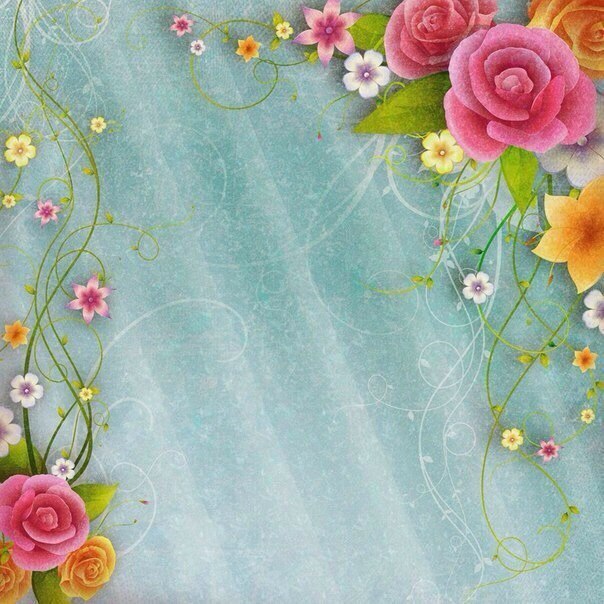 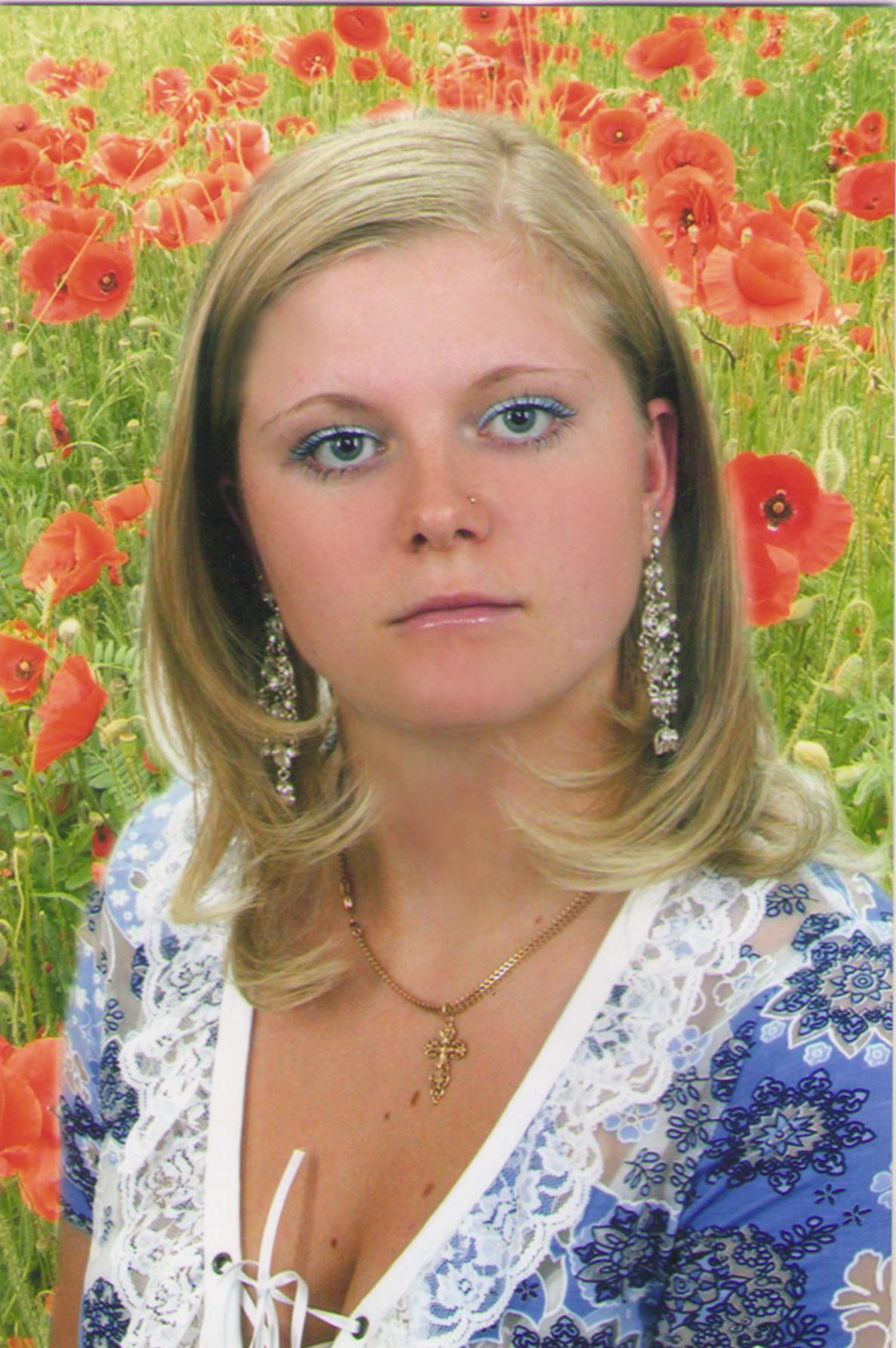 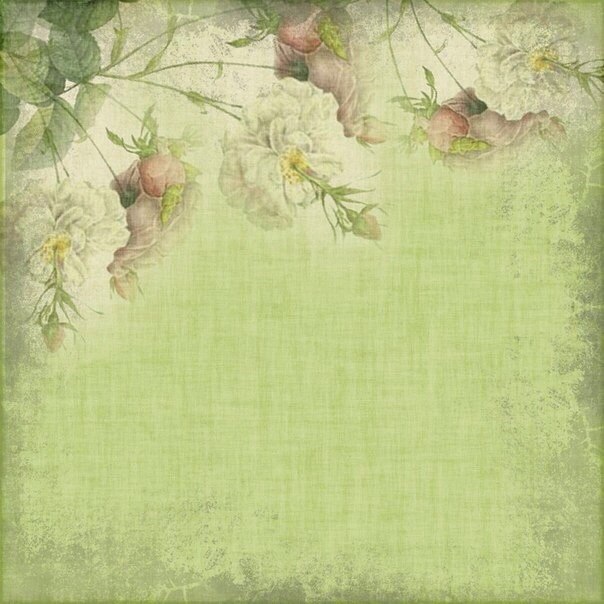 Материнські руки - втілення ніжності...
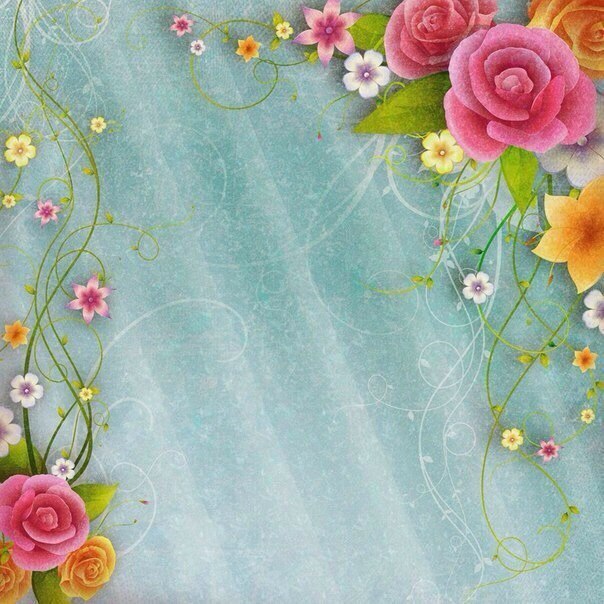 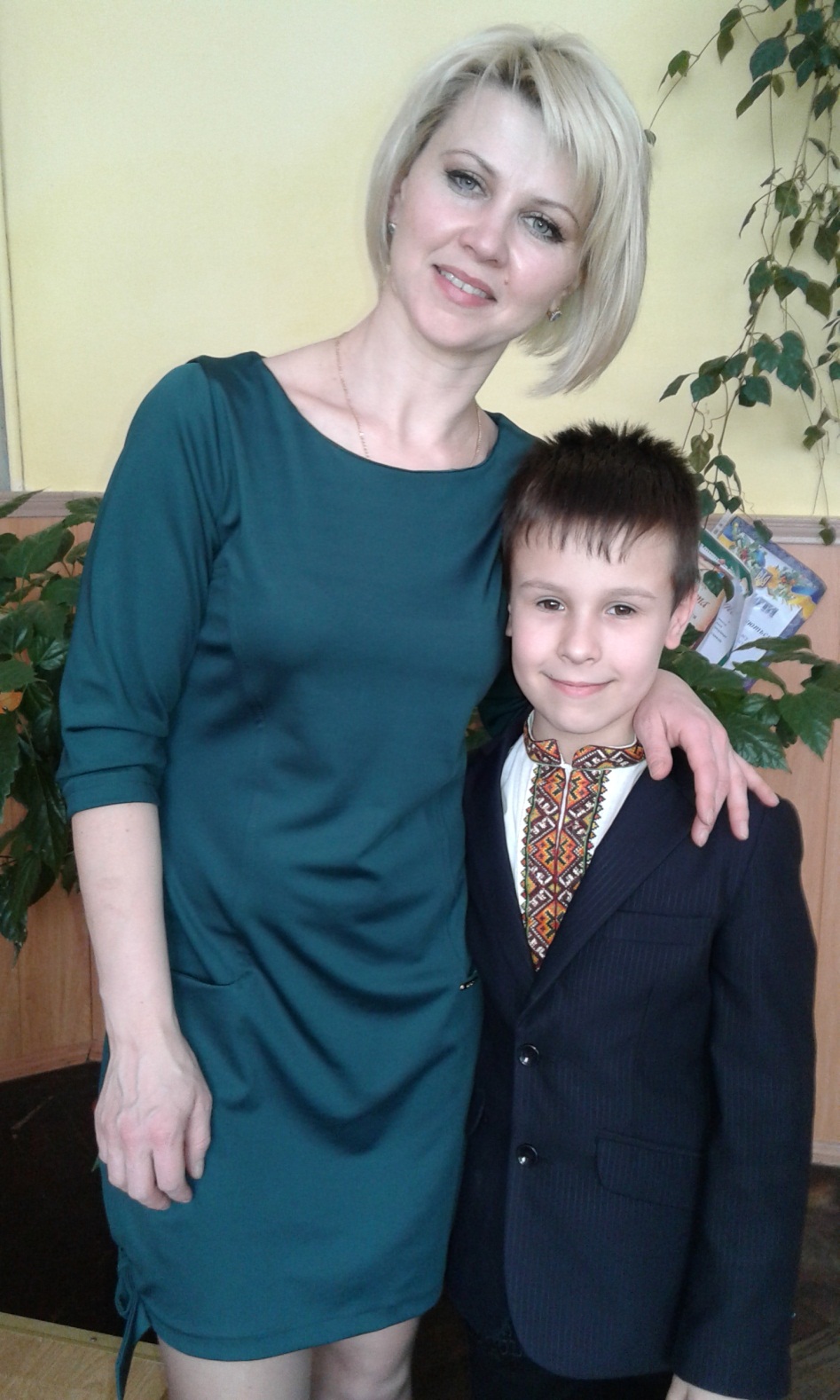 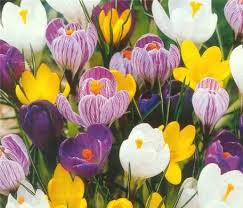 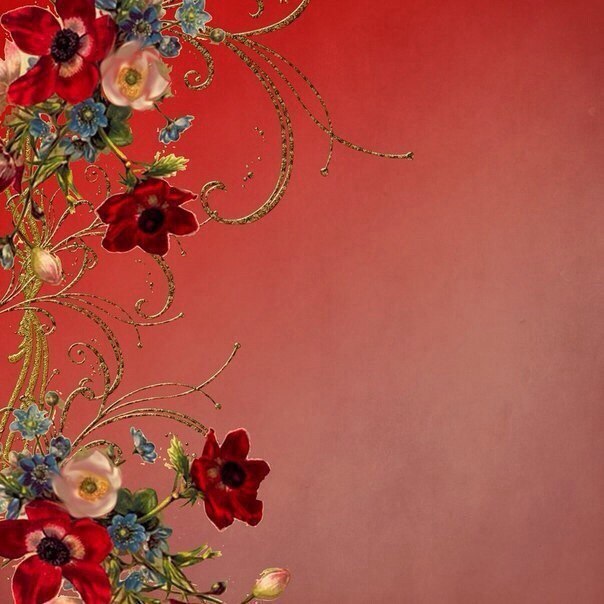 Мати . . . 
Це перше слово , яке з радістю та усмішкою вимовляє дитина .
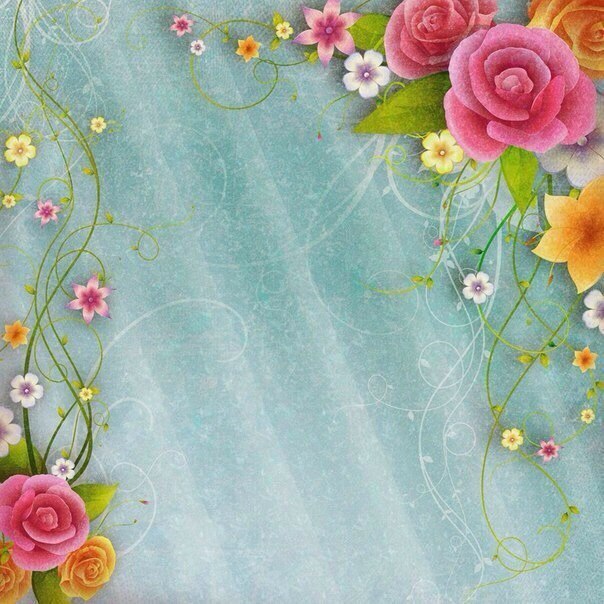 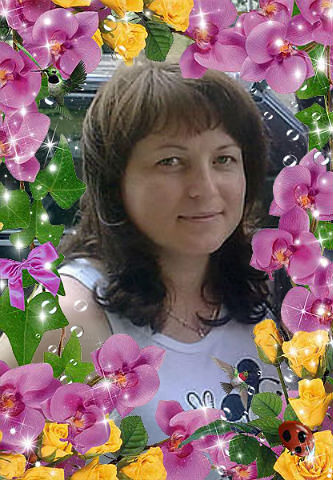 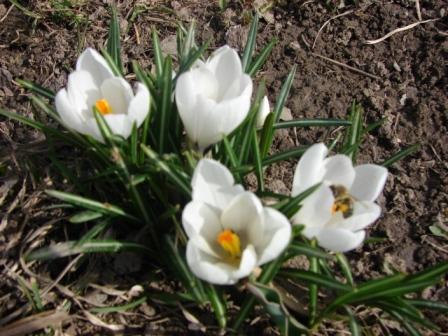 Слово матір є символом усіх людських вартостей .Воно вічне й неповторне , як світ .
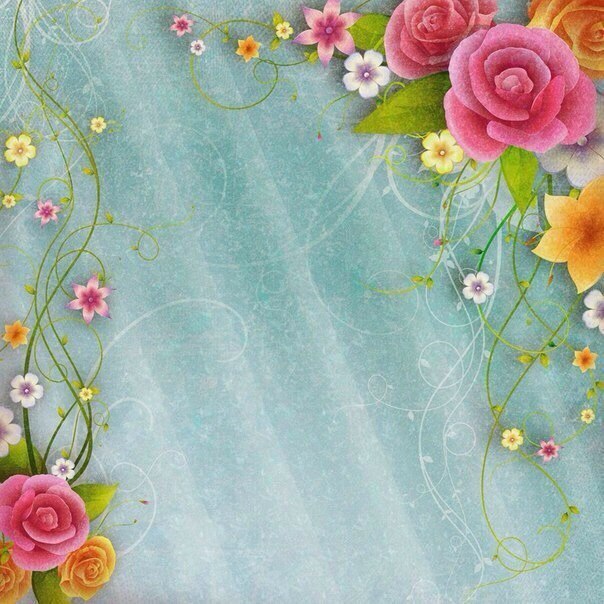 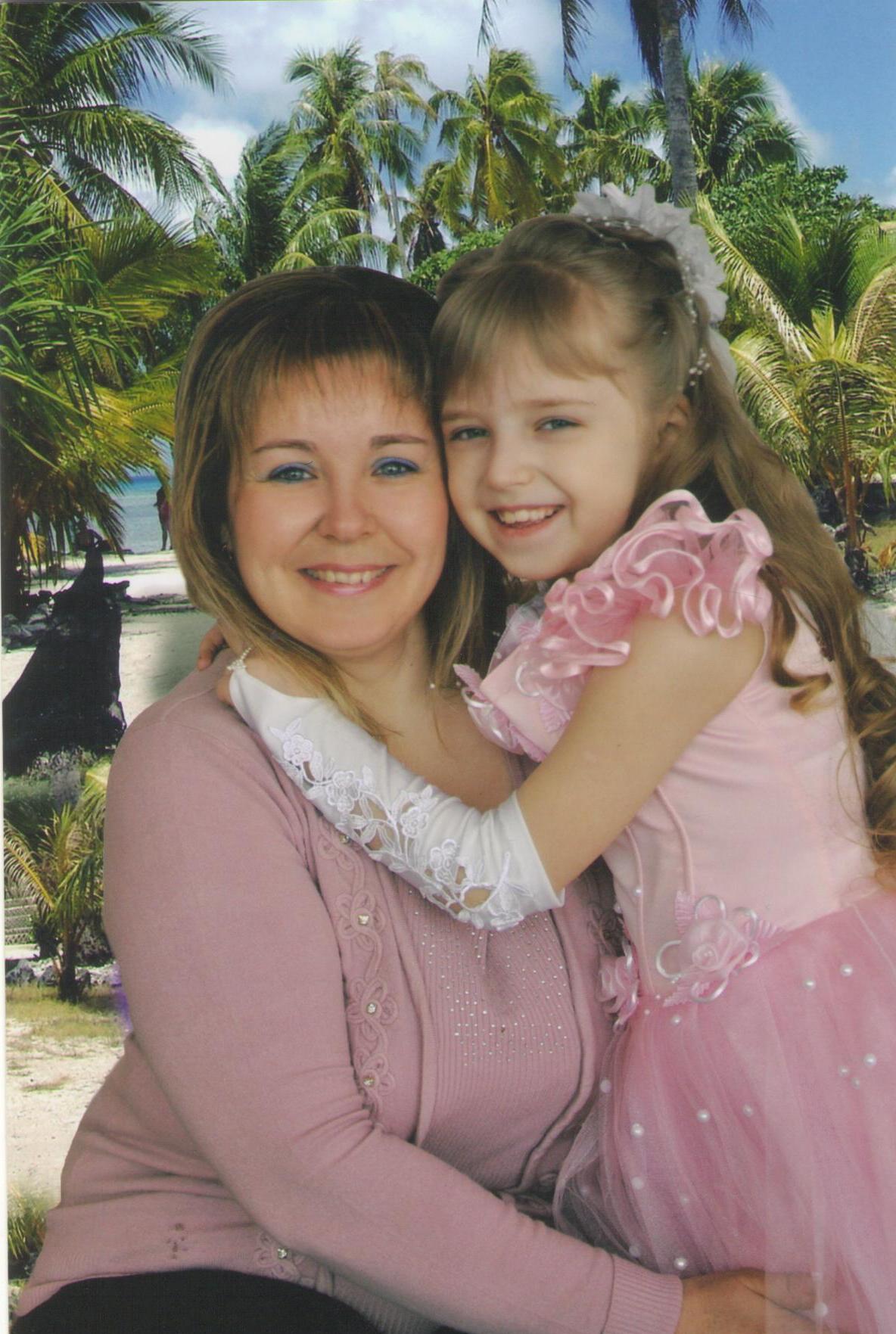 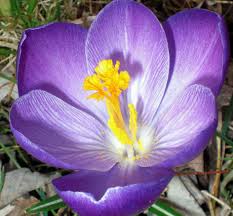 Серце матері - невичерпне 
джерело дива.
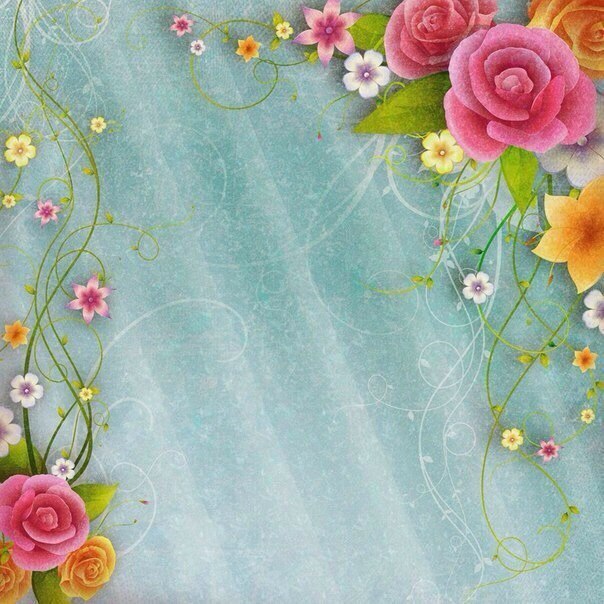 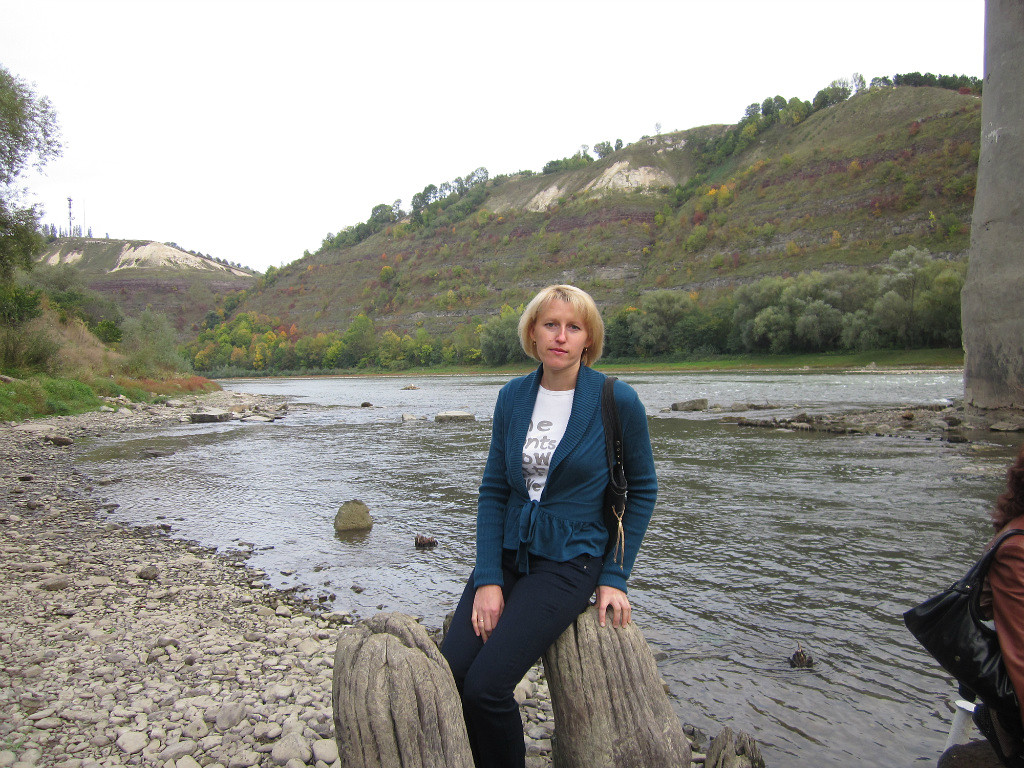 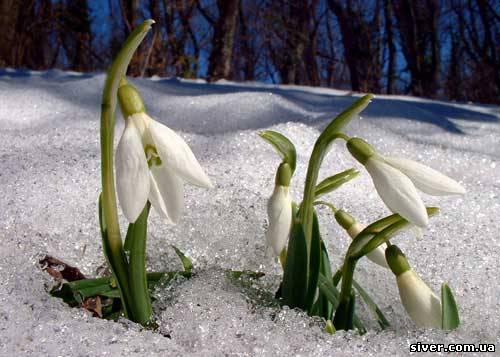 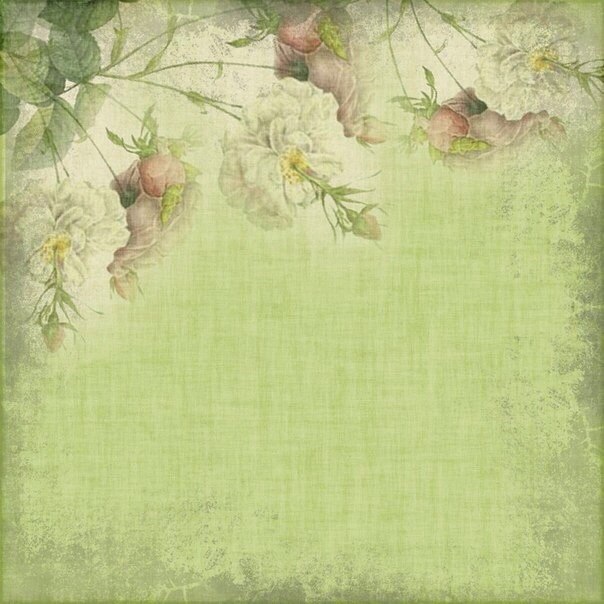 Є найпрекрасніша істота, в якої ми завжди в боргу -це мати!
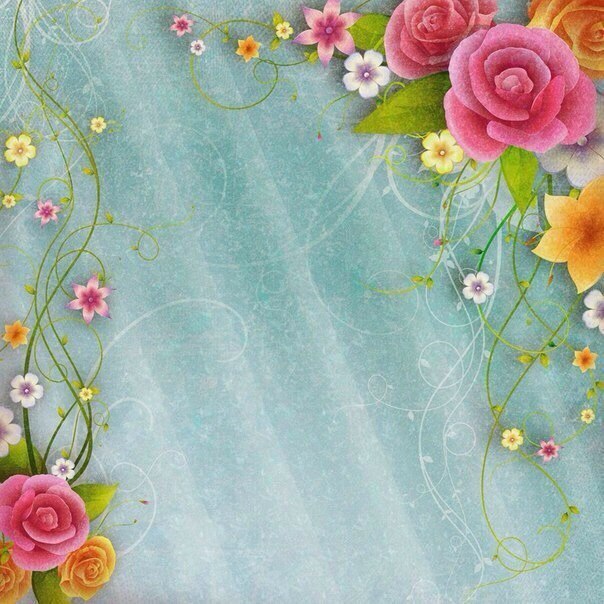 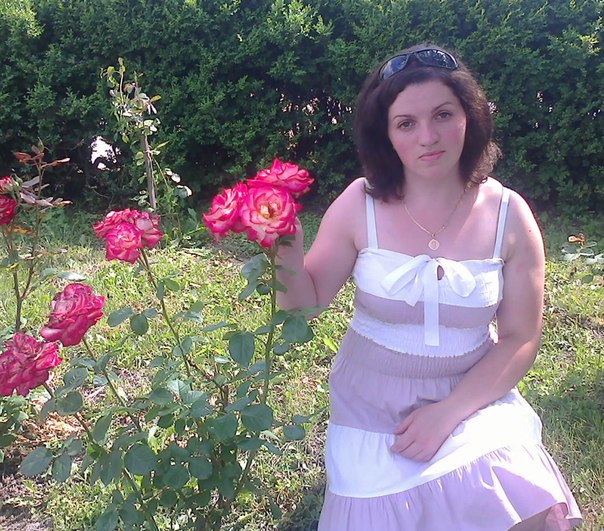 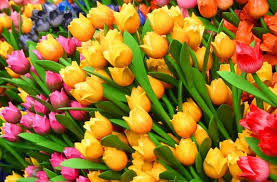 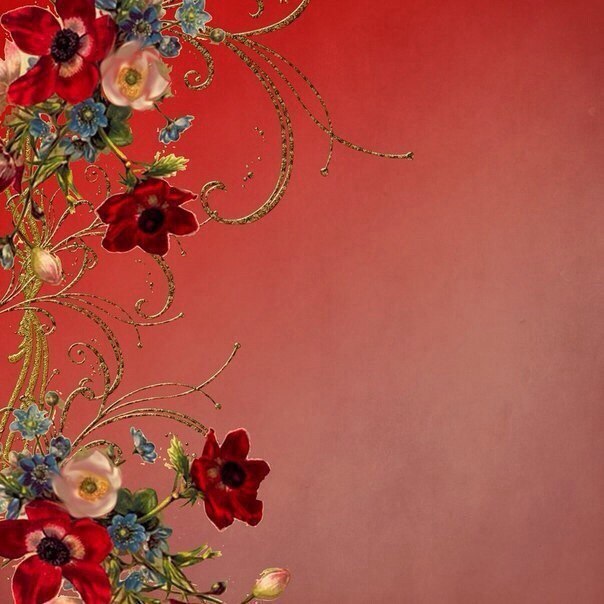 Мамине серце 
не знає спокою,
 мамине серце, 
як факел горить,
 мамине серце 
від горя вкриє, 
буде йому важко- промовчить!
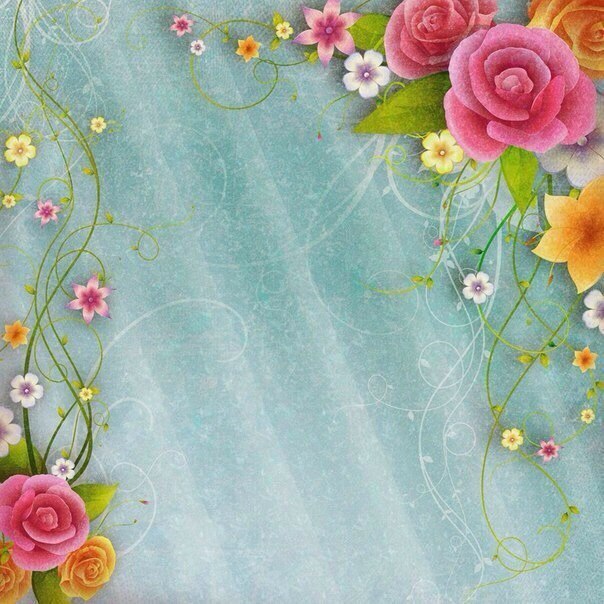 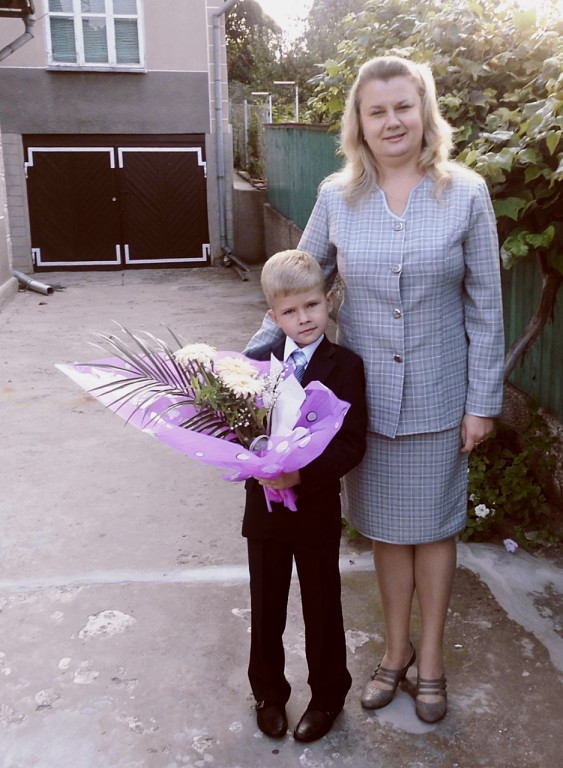 Всі мами, як квіти прекрасні! У кожної аромат відмінний свій... Поки є мама - є на планеті щастя!
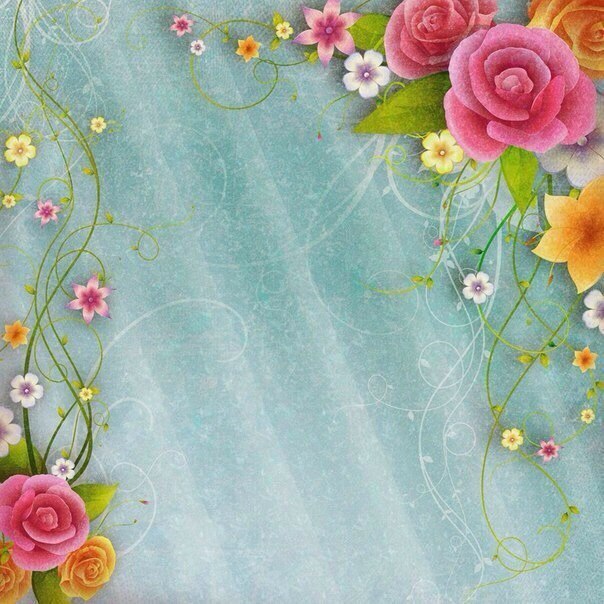 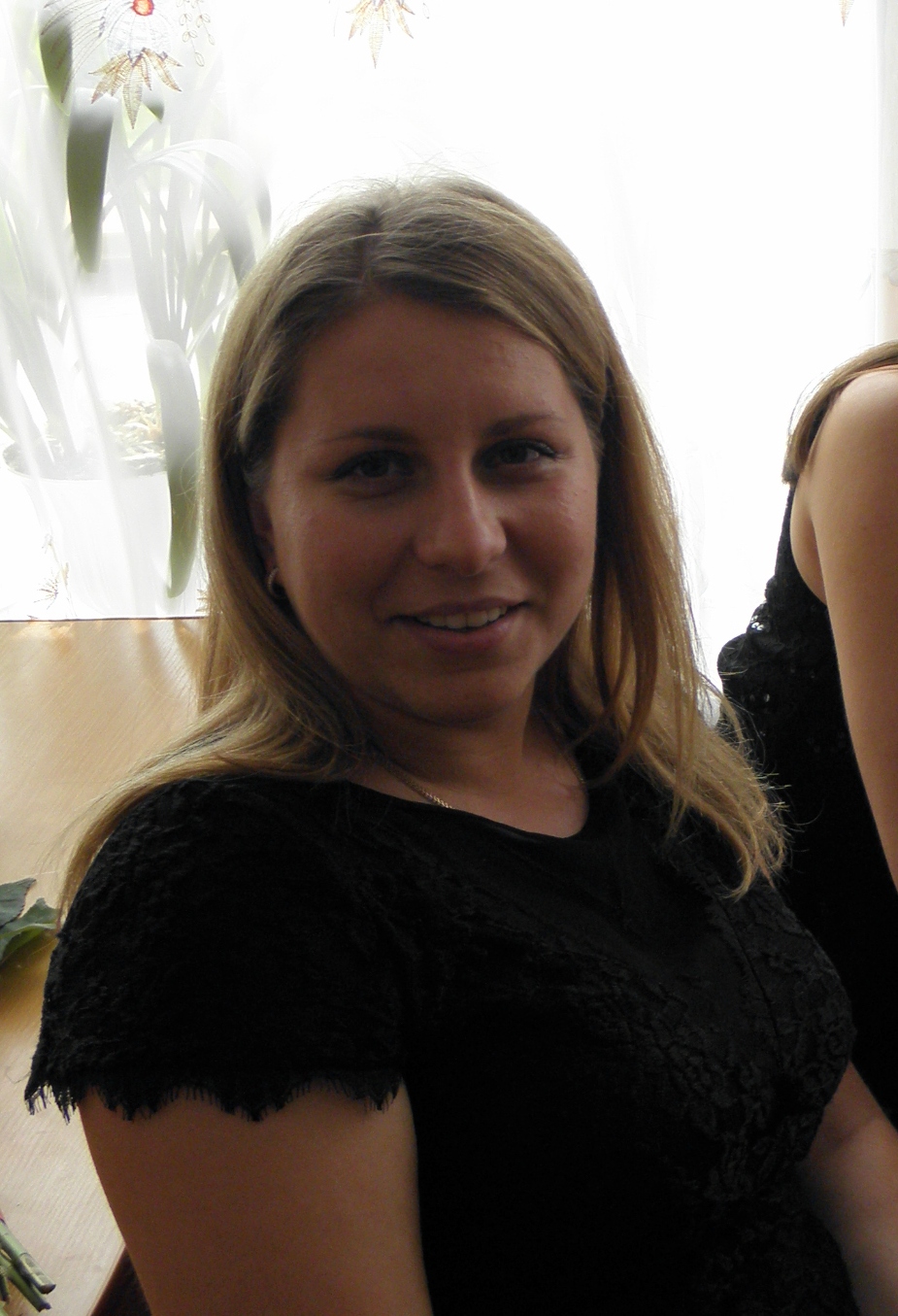 Хтось каже ,
що ангелів немає, 
вони є, 
вони поруч ,
просто ви їх не 
помічаєте. 
Мами  - 
НАШІ АНГЕЛИ!
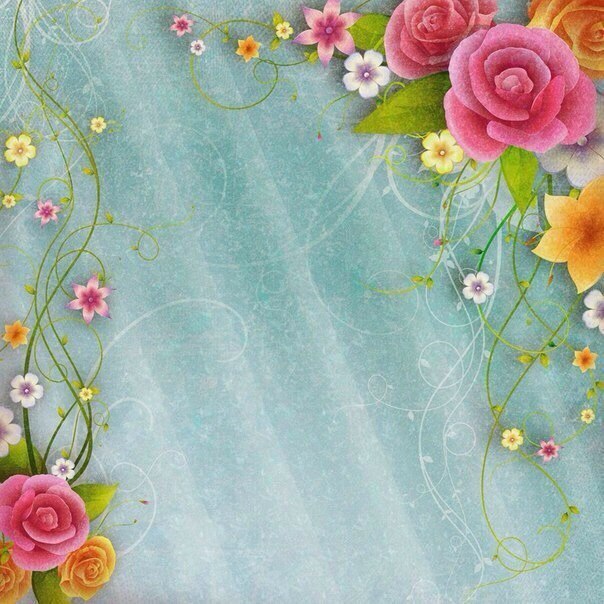 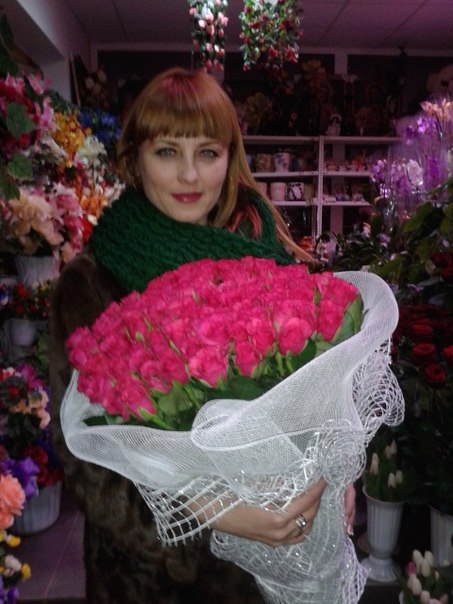 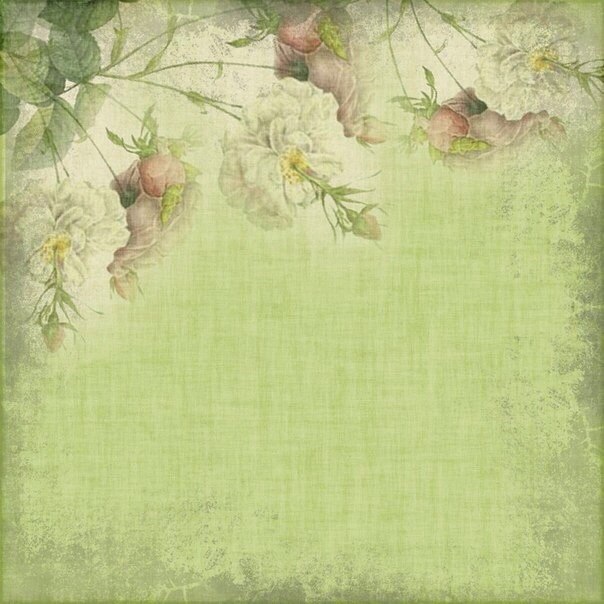 Мамина любов - це сад, в якому завжди світить сонце і пора року завжди весна.
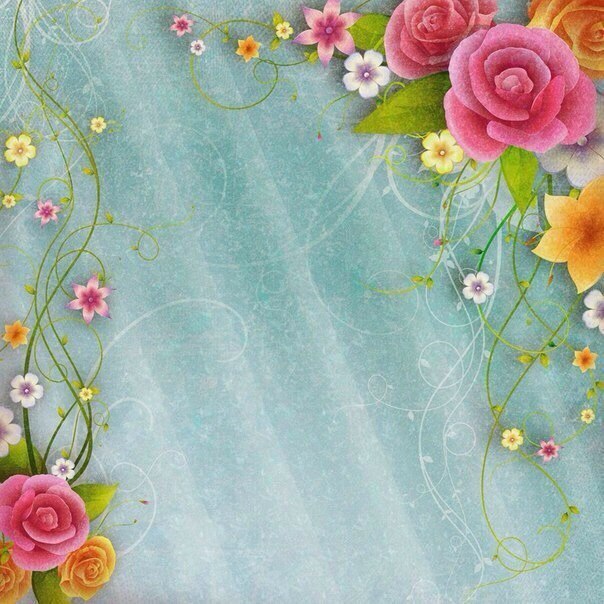 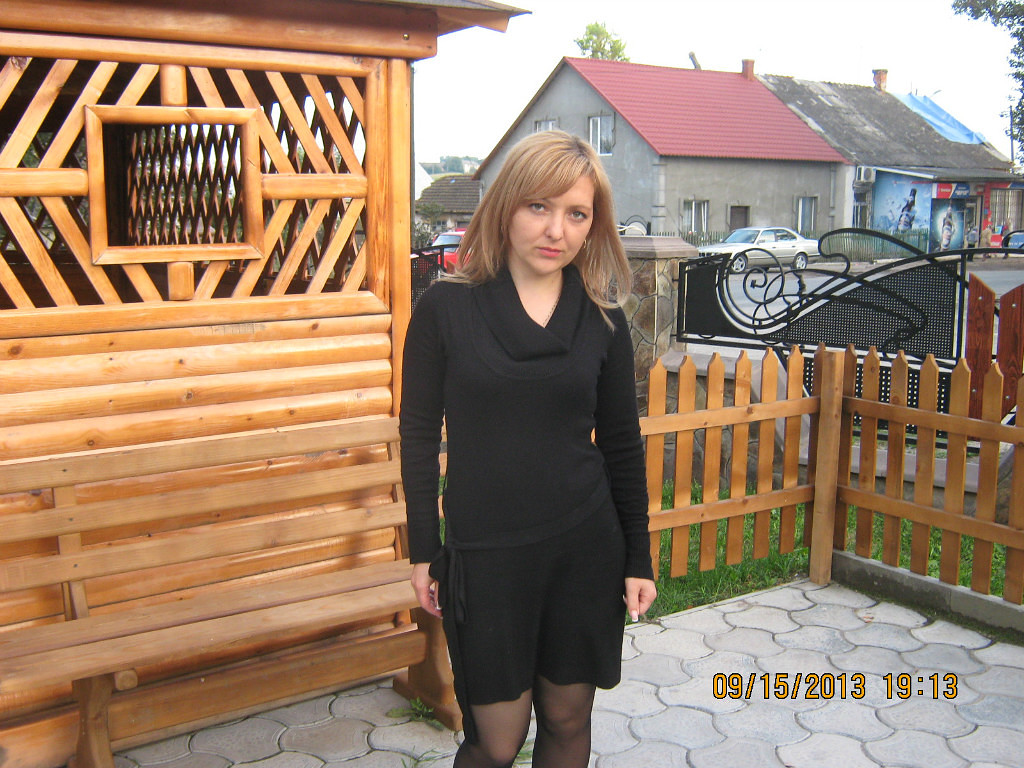 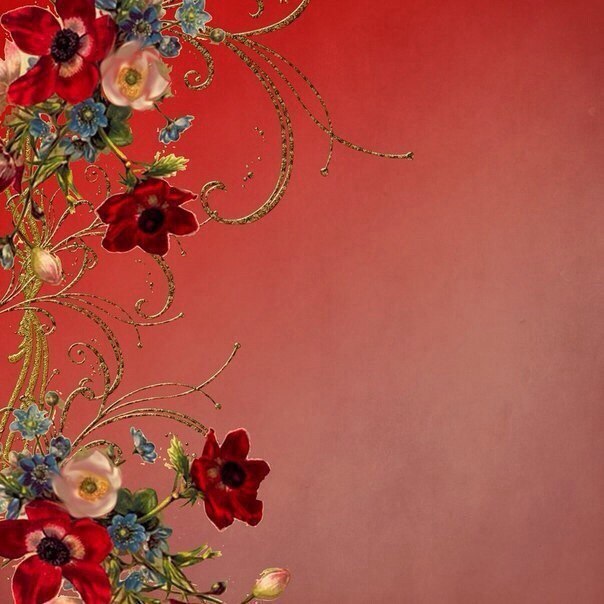 Мені одного разу дочка сказала :
Я хочу, щоб були... Як у птаха у тебе... Оооось такі крила! 
І куди ж я полечу? -  я її запитала... 
Дочка відповіла:
- Нікуди... Мами не літають... ! Мами крилами завжди діток закривають...
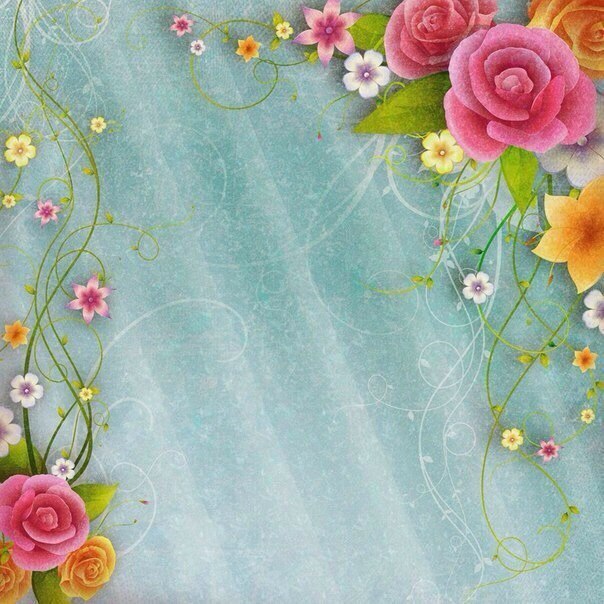 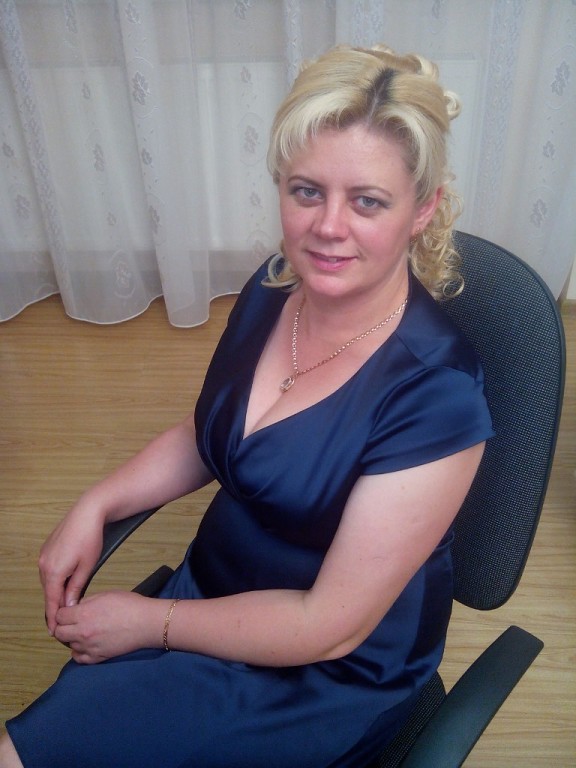 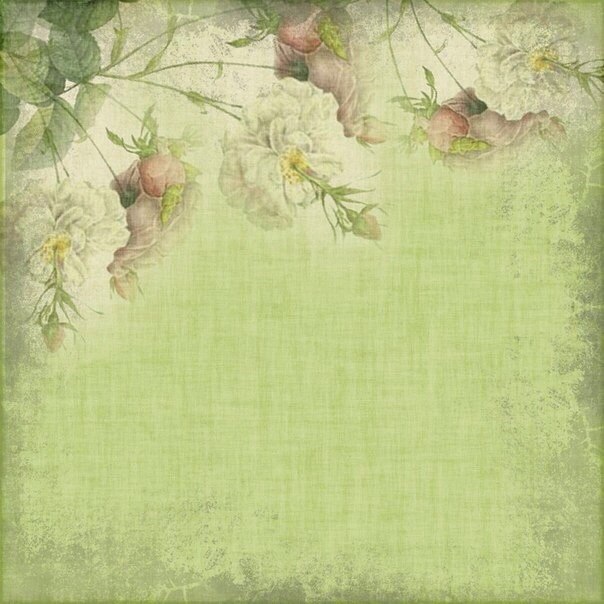 Найдорожче намисто для жінки - це руки дитини,які обнімають її за шию!
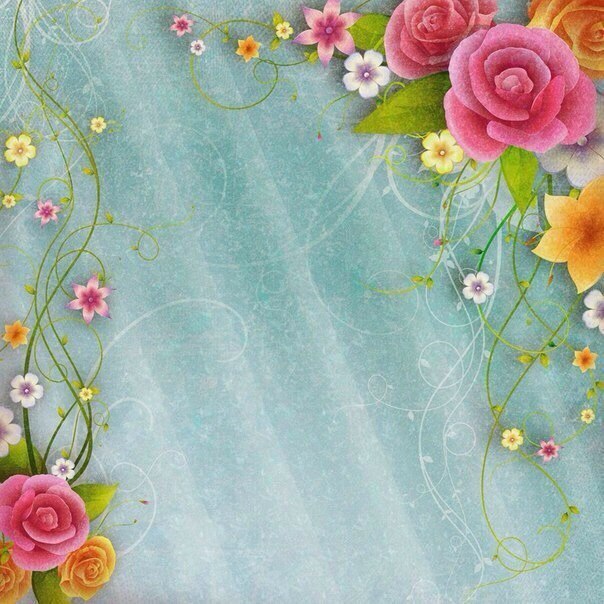 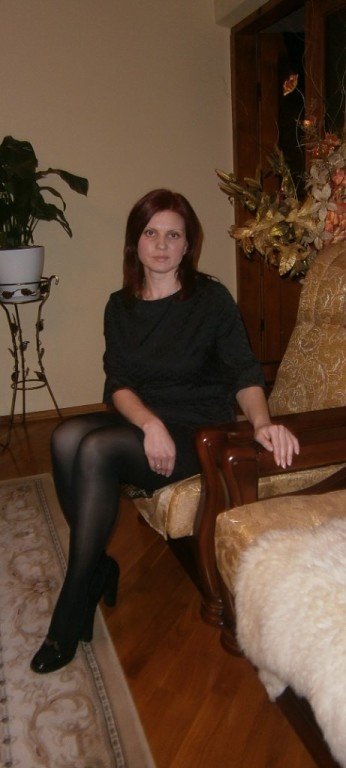 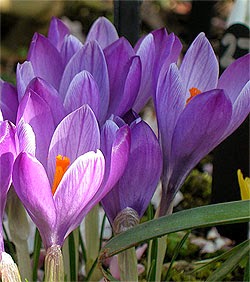 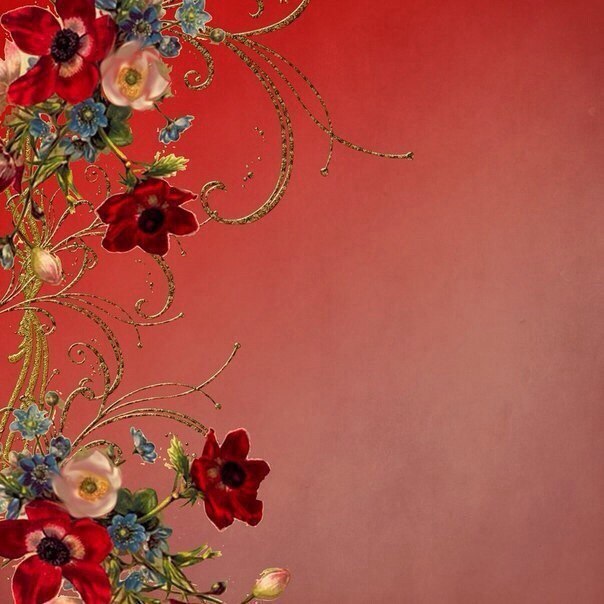 МАМА – найголовніша людина в житті кожного. 
   МАМА – це перше слово, яке вимовляє людина. 
І зовсім не важливо скільки нам років, де ми знаходимось, чим ми займаємось .Вона завжди з нами.
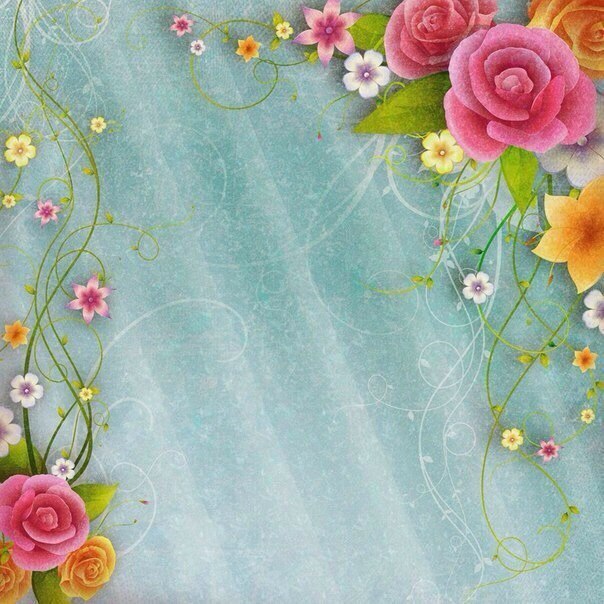 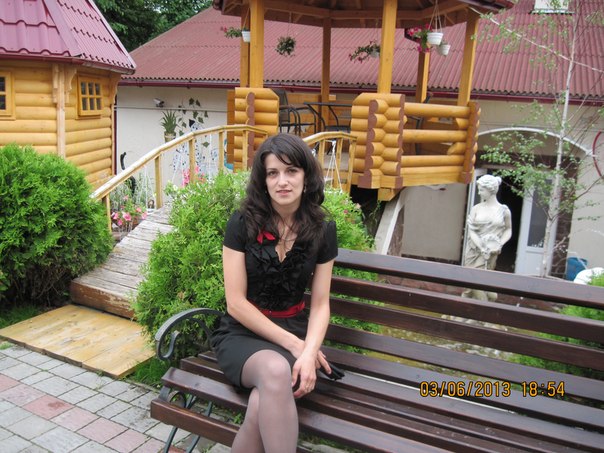 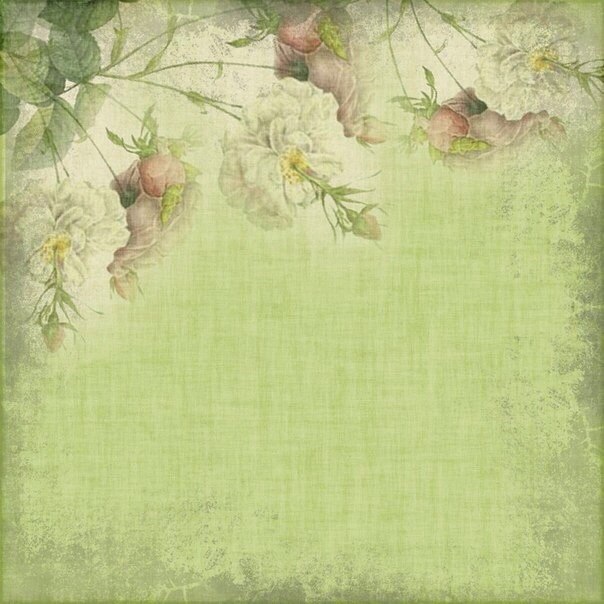 Мати - сонечко ясне –цілий день нам світить і вночі не гасне.
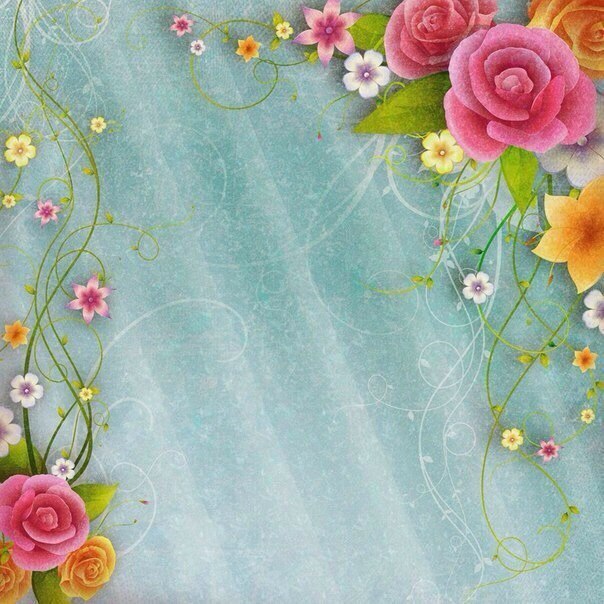 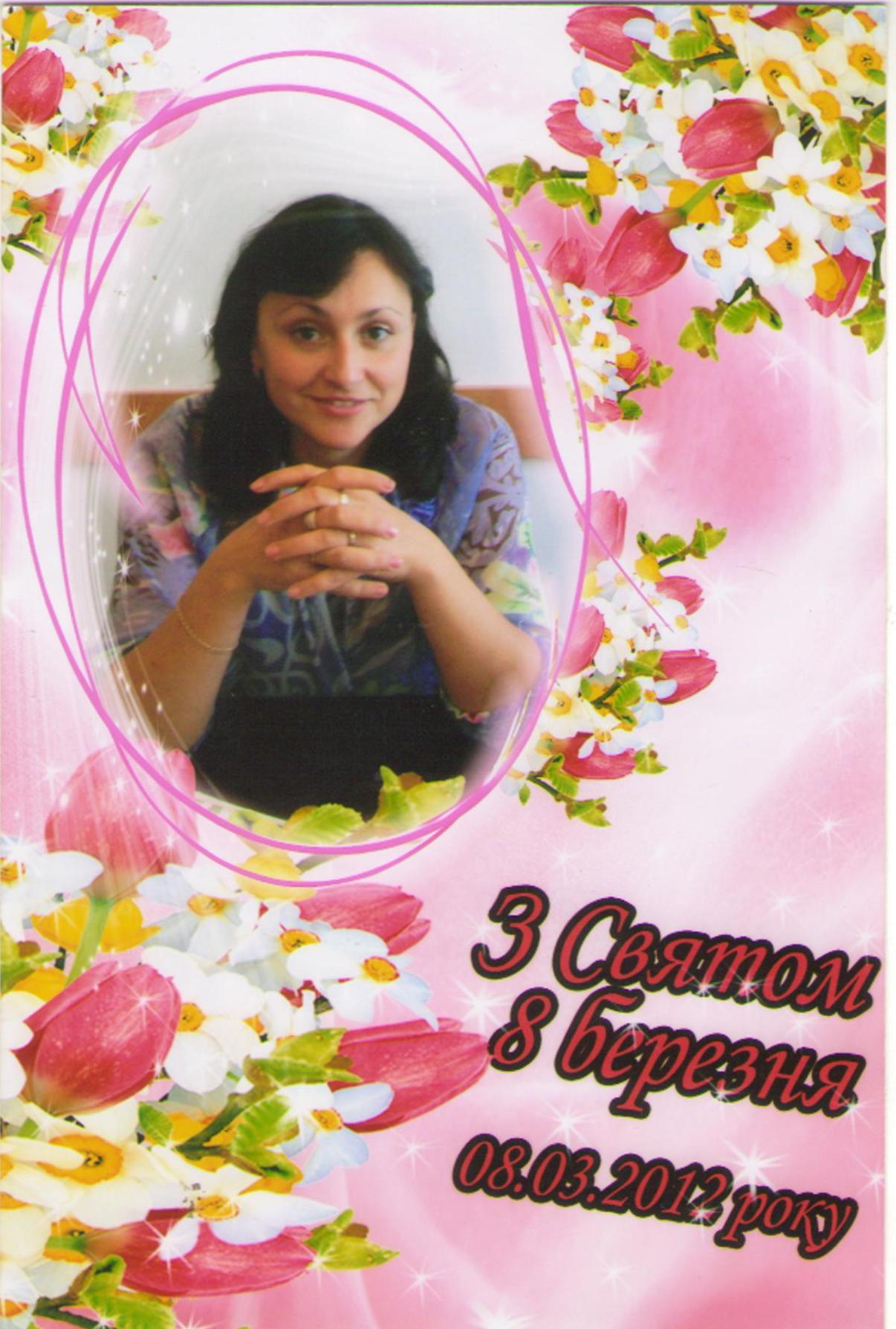 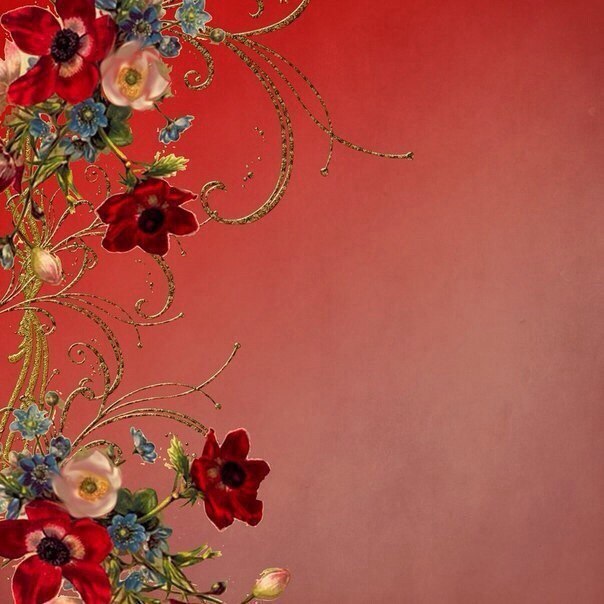 Мати – 
ангел з неба –вдень і вночі 
знає, чого дітям 
треба.
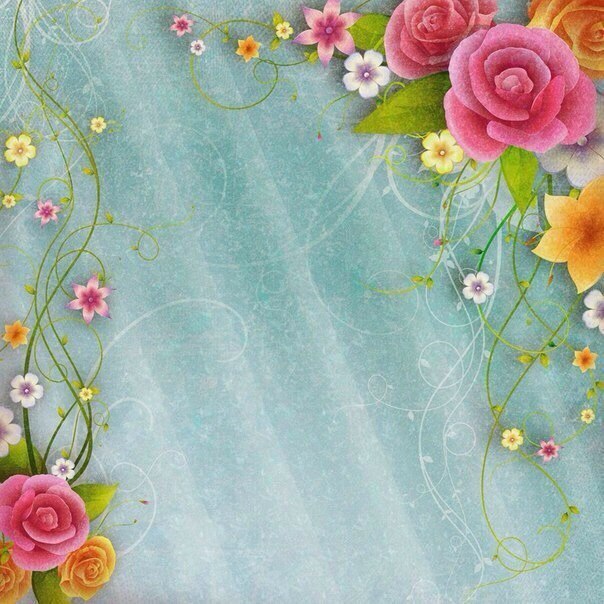 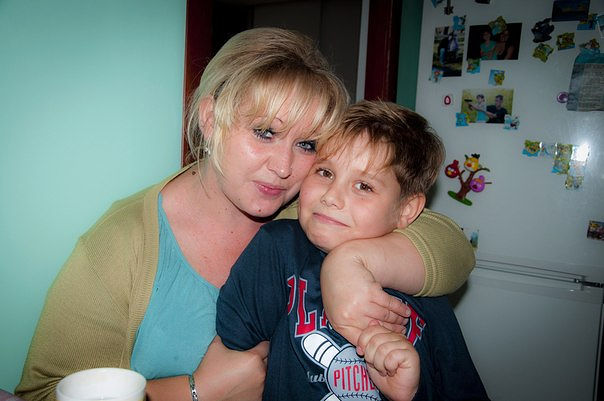 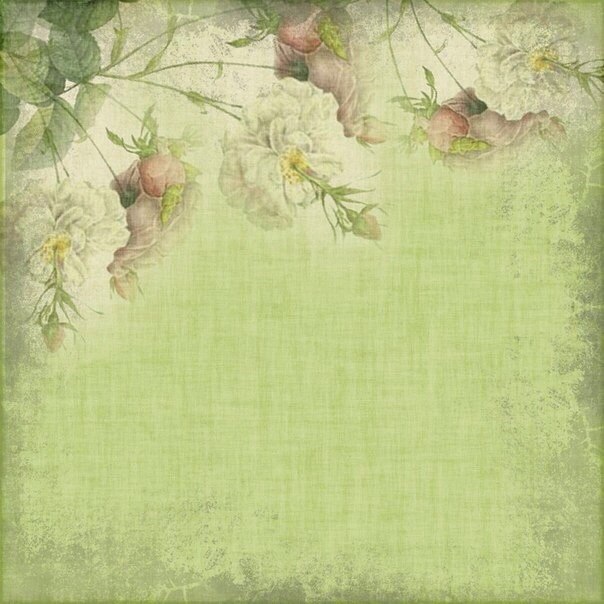 Можна пройти крізь пустелі та хащі..Тільки без мами не можна нізащо, Бо найдорожче стоїть за словами:В світі усе починається з мами!..
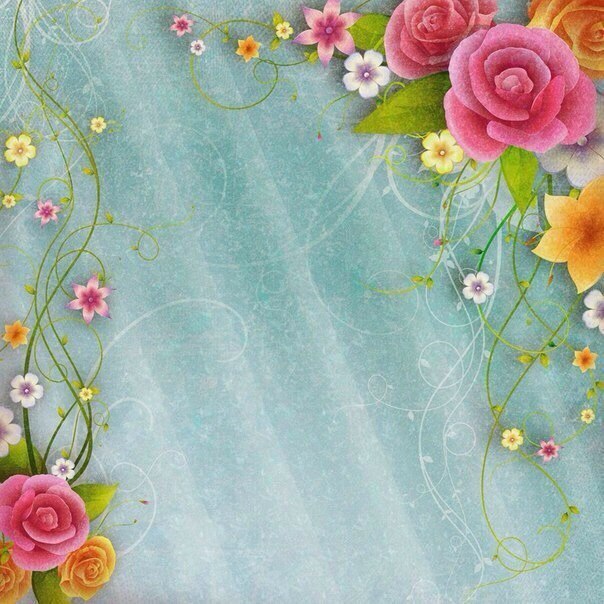 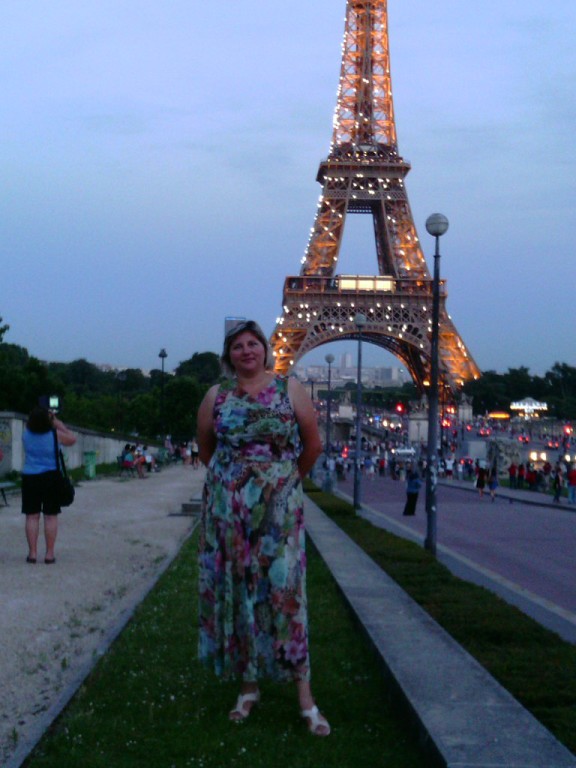 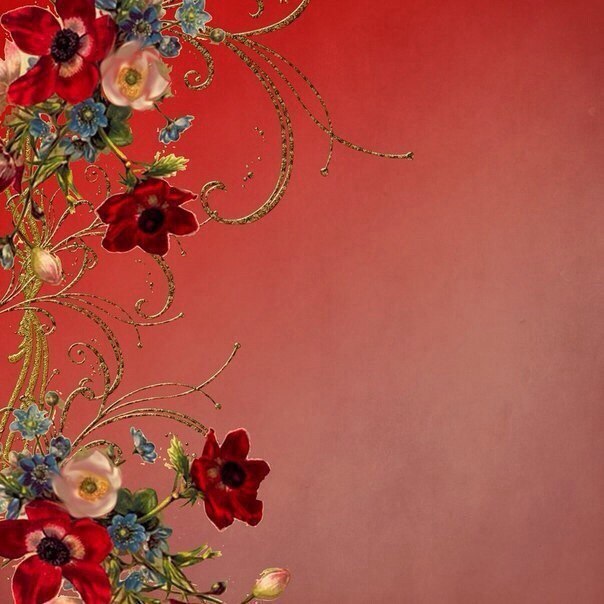 Материне серце – 
як літнє сонце.
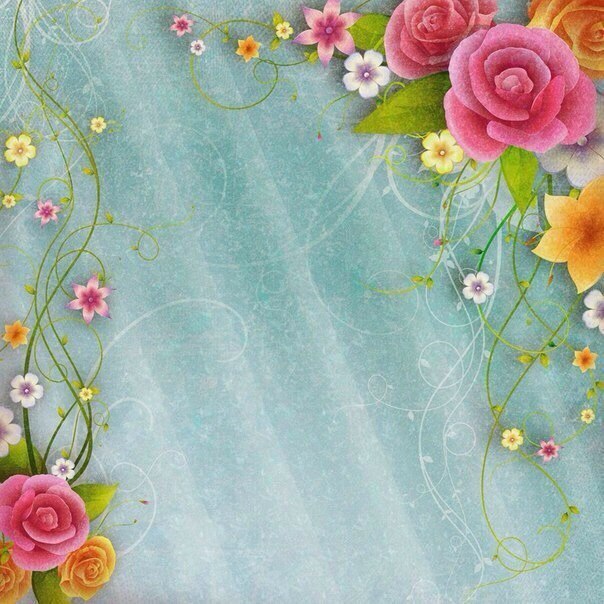 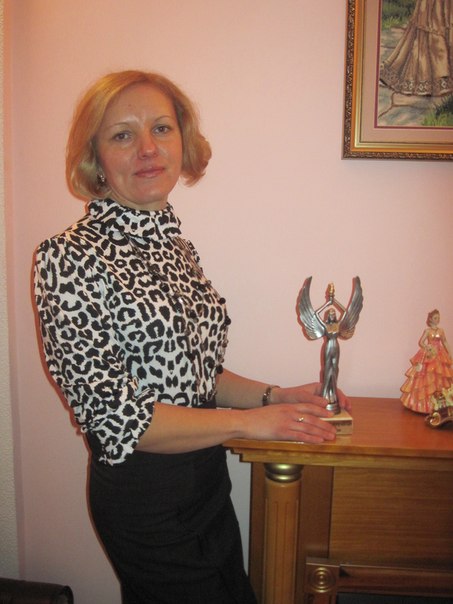 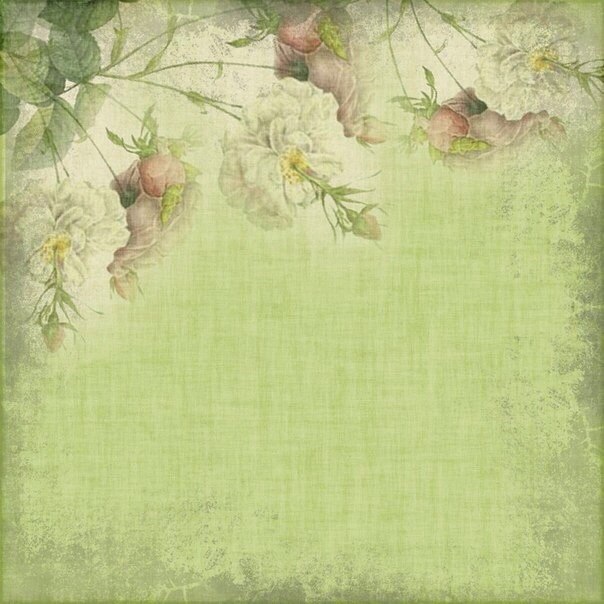 Материнська молитва 
з дня моря виймає .
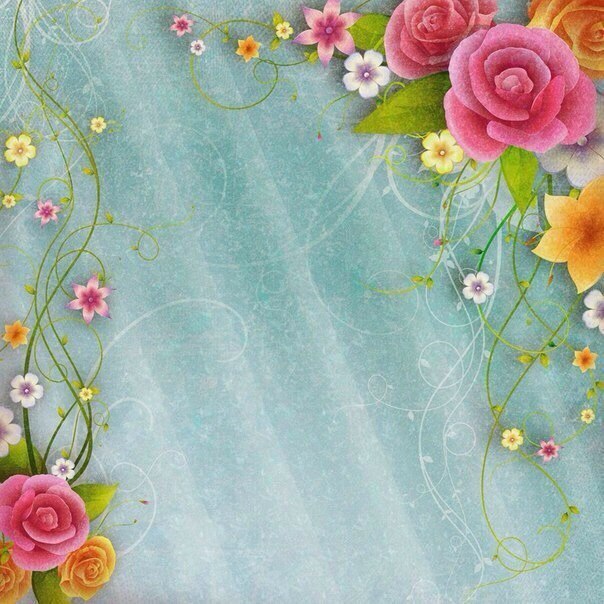 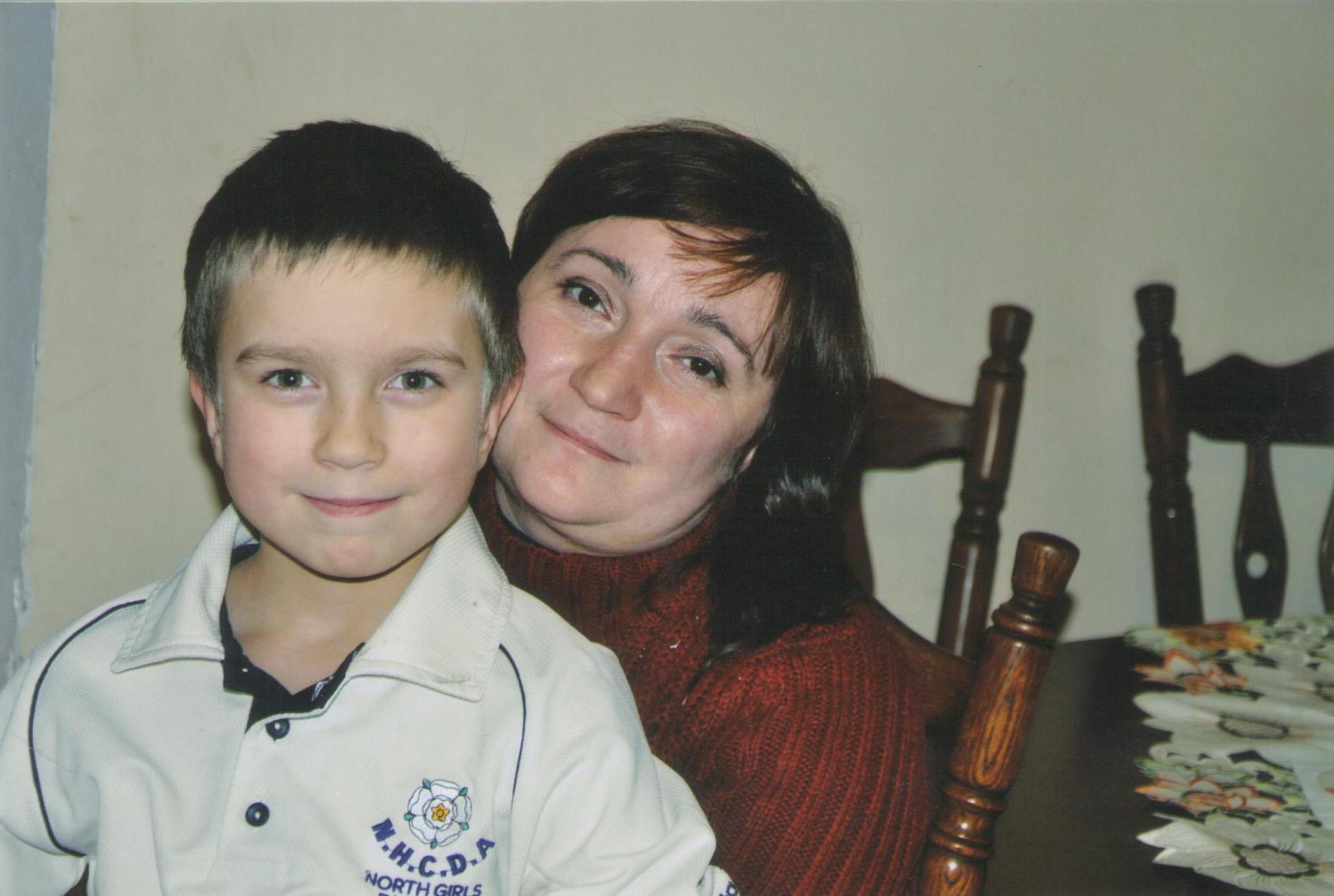 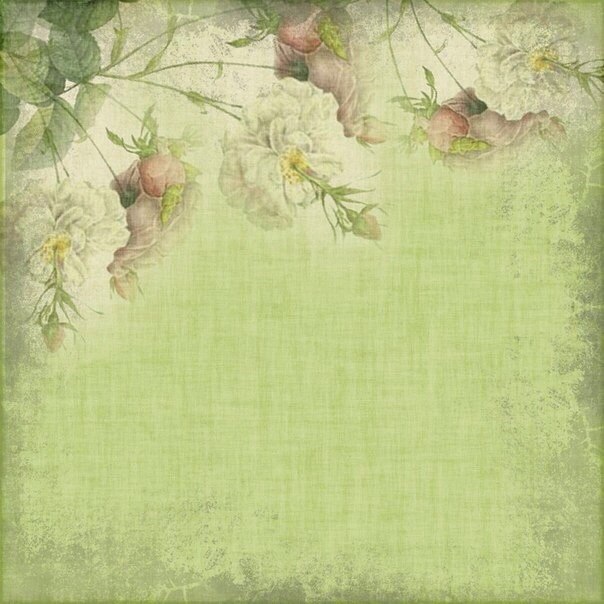 Мама, як дивна – предивна музика, хвиля за хвилею зливає з душі тугу і втому.
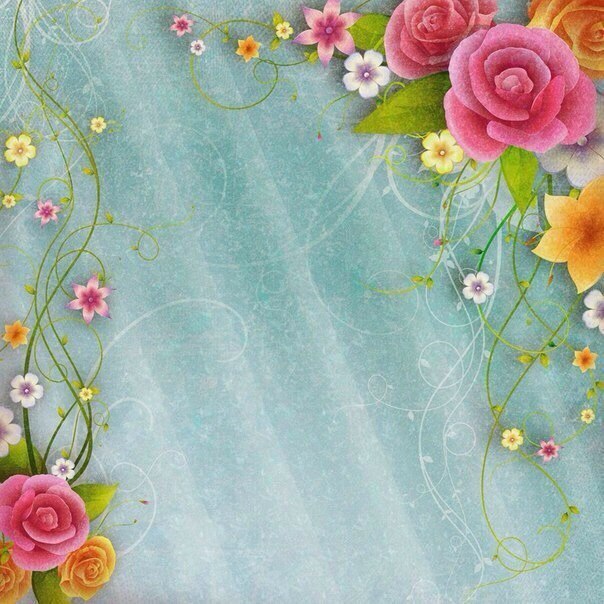 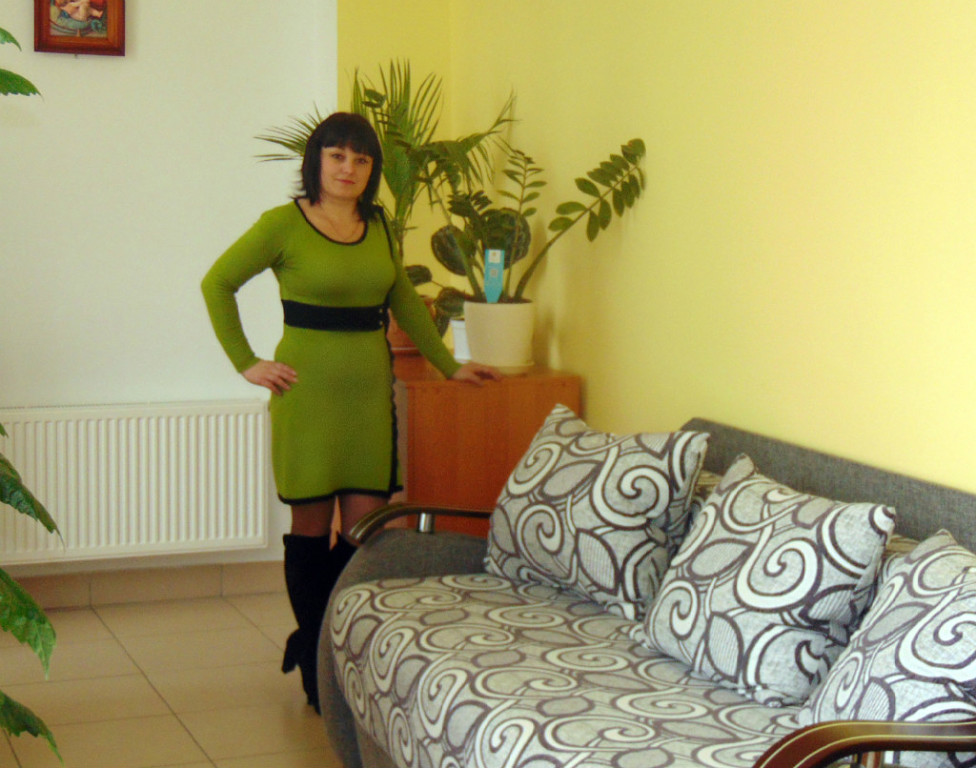